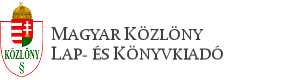 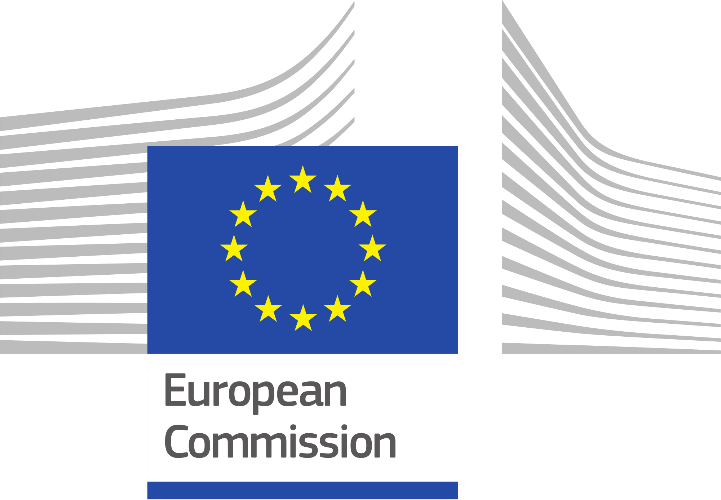 Nemzeti Ügyfélszolgálat rendszere
CEF BRIS Projekt
Csősz Imre
NSD Fejlesztés
2018.10.19.
HU-NSD szerepe a BRIS működésében
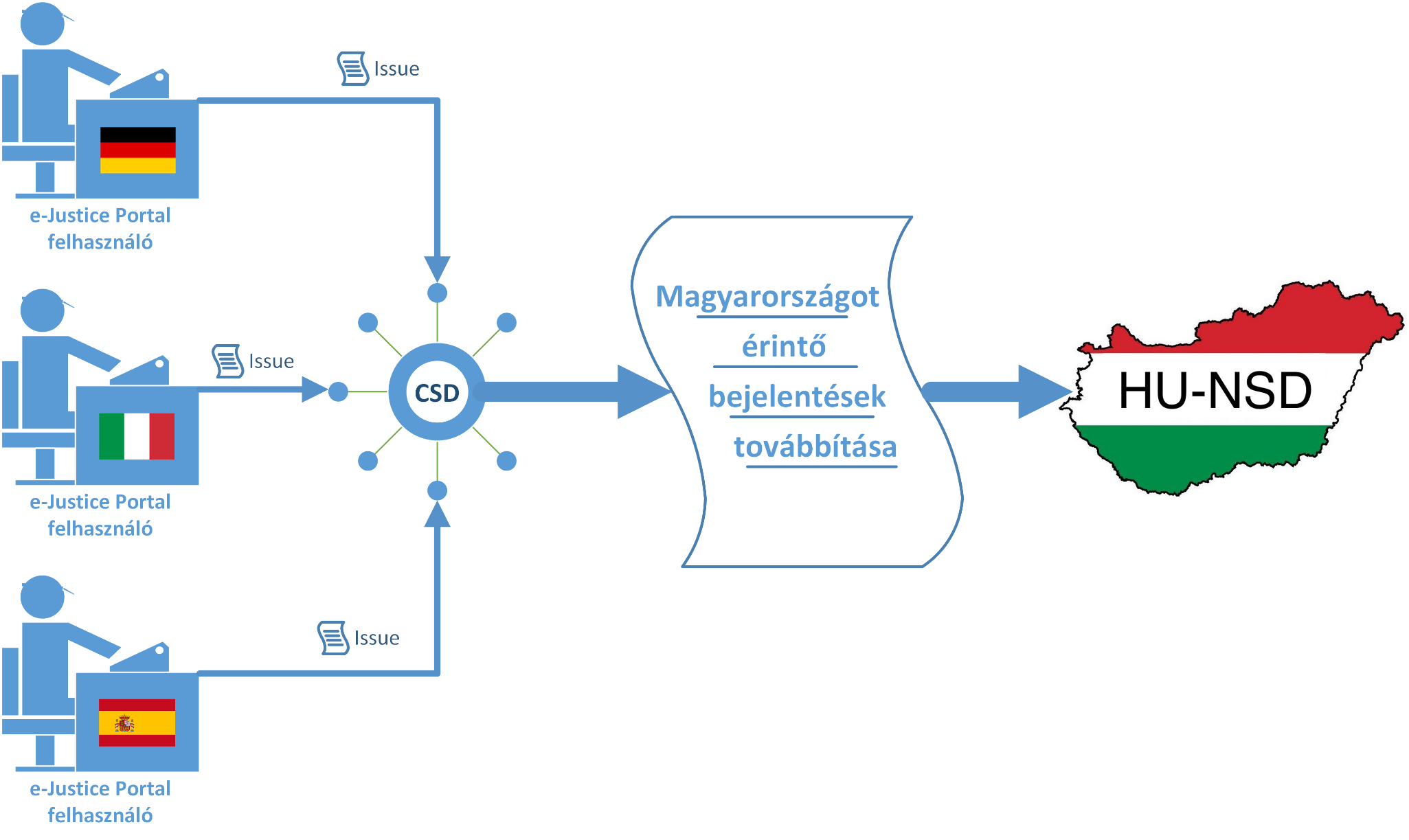 Üzemeltetés
2018. 10. 19.
Magyar Közlöny Lap- és Közlönykiadó
2
Miért volt szükség a fejlesztésre?
2018. 10. 19.
Magyar Közlöny Lap- és Közlönykiadó
3
Fejlesztés fázisai
Tervezési és specifikációs fázis
Megvalósítási, fejlesztési fázis
Bevezetési fázis
2018. 10. 19.
Magyar Közlöny Lap- és Közlönykiadó
4
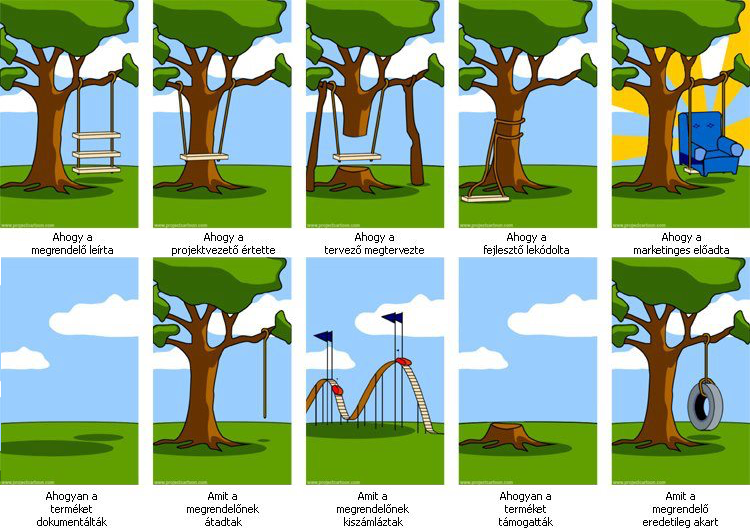 MIÉRTFONTOS A TERVEZÉS?
1. Tervezés és specifikációs fázis
Cél:
Ügyfélszolgálat valós üzleti igényei kerüljenek lefejlesztésre„létra helyett autógumi hinta”
Feladatok:
1 hónap WorkShop
Folyamatok tervezése, folyamatábrák rajzolása
Használati esetek meghatározása
Képernyőtervek elkészítése
Eredmények:
Specifikáció, amely fejlesztői nyelven meghatározza az üzleti igényeket
2018. 10. 19.
Magyar Közlöny Lap- és Közlönykiadó
6
2. Megvalósítási, fejlesztési fázis
Cél:
Specifikáció alapján lefejlesztésre kerüljön az NSD támogató rendszer
Feladatok:
Fejlesztés
Fejlesztői tesztek elvégzése
Megrendelő és Fejlesztő közötti folyamatos egyeztetések és kooperáció
Felhasználói tesztrendszer telepítése
Eredmények:
NSD támogató rendszer átadása Felhasználói Elfogadási Tesztre
2018. 10. 19.
Magyar Közlöny Lap- és Közlönykiadó
7
3. Bevezetési fázis
Cél:
NSD támogató rendszer hibamentes éles üzembe állítása
Feladatok:
Felhasználói tesztelések elvégzése
Hiba és módosítási igények visszajelzése a Fejlesztőnek
Hibajavítások és módosítási igények fejlesztése
Éles rendszer telepítése
Eredmények:
2018. szeptember 28. – NSD támogató rendszer átvétele
2018. október 2. – NSD támogató rendszer éles indítása
2018. 10. 19.
Magyar Közlöny Lap- és Közlönykiadó
8
NSD támogató rendszer
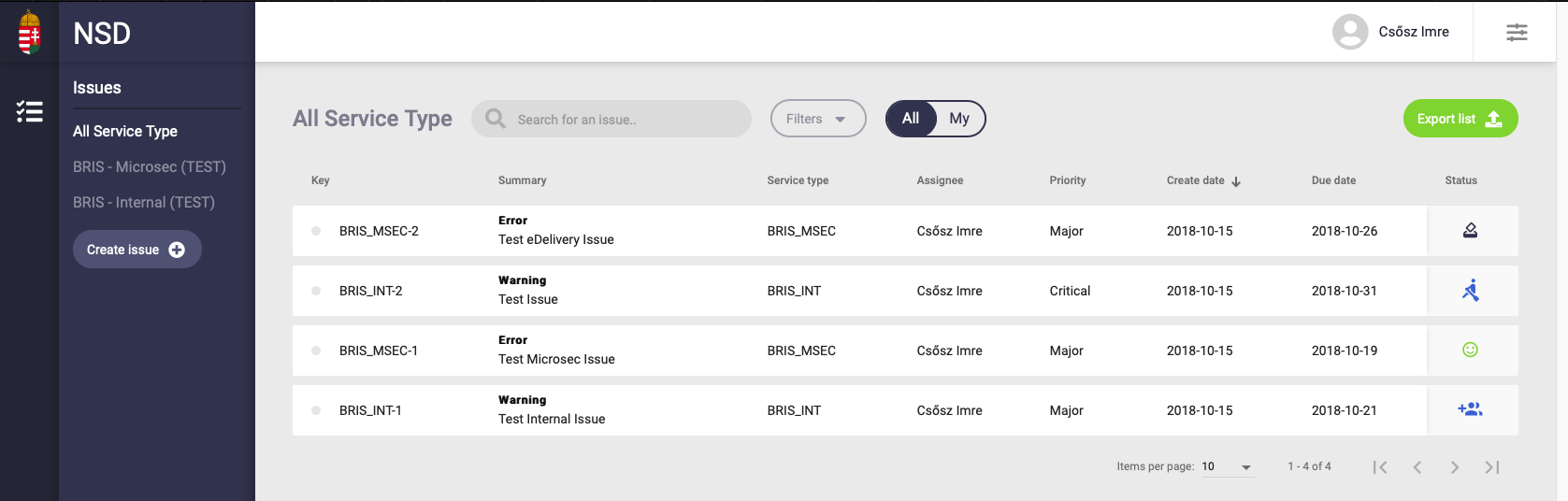 2018. 10. 19.
Magyar Közlöny Lap- és Közlönykiadó
9
Főbb funkcionalitások
CSD Jira integrálás(CSD a saját rendszerében kap visszajelzést a HU-NSD tevékenységéről)
Több szolgáltatás típus támogatása (bővíthetőség)
Email levelező rendszerrel való integrálás(email alapú incidens bejelentés és visszajelzések a bejelentő részére)
Harmadik fél bevonási lehetőség(jelenleg: üzemeltetés; jövőben: bővíthető)
Adatok exportálási, riportolási lehetősége (verziókövetéssel együtt is)
Dinamikus szűrési feltételek megadása
2018. 10. 19.
Magyar Közlöny Lap- és Közlönykiadó
10
2018. 10. 19.
Magyar Közlöny Lap- és Közlönykiadó
11
Köszönöm a figyelmet!
2018. 10. 19.
Magyar Közlöny Lap- és Közlönykiadó
12